РОССИЙСКАЯ ФЕДЕРАЦИЯ КРАСНОЯРСКИЙ КРАЙМУНИЦИПАЛЬНОЕ БЮДЖЕТНОЕ  ОБРАЗОВАТЕЛЬНОЕ УЧРЕЖДЕНИЕ  
«СРЕДНЯЯ ОБЩЕОБРАЗОВАТЕЛЬНАЯ ШКОЛА № 28» ГОРОДА НОРИЛЬСКА
Развитие 
оптико-пространственной 
и моторной функций 
у учащихся с 
нарушениями 
речи
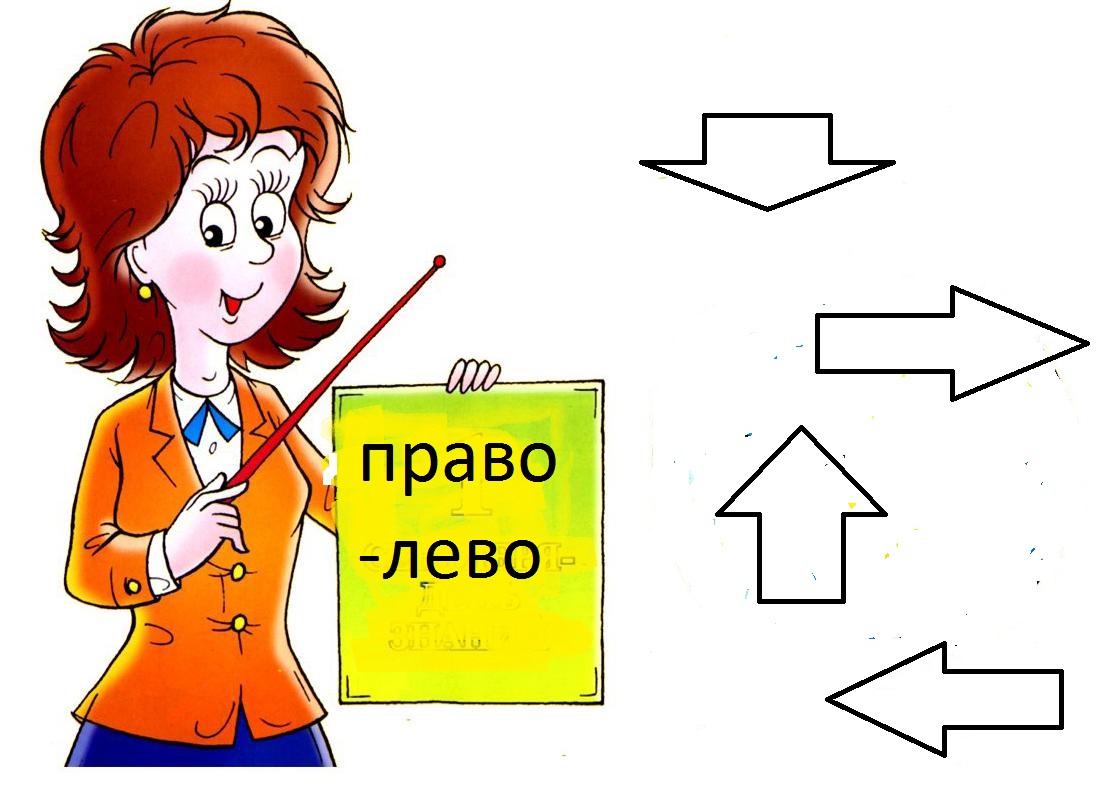 Учитель-логопедПетрулина Анастасия Юрьевна
Проблема нарушений письменной речи 
у младших школьников – одна из самых 
актуальных для 
школьного обучения
Одной из ведущих предпосылок формирования письма является сформированность именно мелкой моторики и 
оптико-пространственной ориентации
Формирование оптико-пространственной ориентировки
Формирование зрительного гнозиса
Развитие пространственных  ориентировок и представлений
Развитие концентрации и переключения зрительного внимания
Развитие моторики
Развитие статической координации
Развитие двигательной памяти
Развитие динамической координации
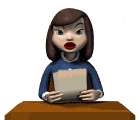 СПАСИБО ЗА ВНИМАНИЕ
Успехов в работе!
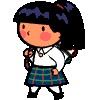 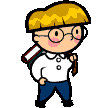